عاداتنا
مِنَ الْعاداتِ الأردنيّة الّتي نَعْتَزُّ بها ونَفخر:
الْمنسف
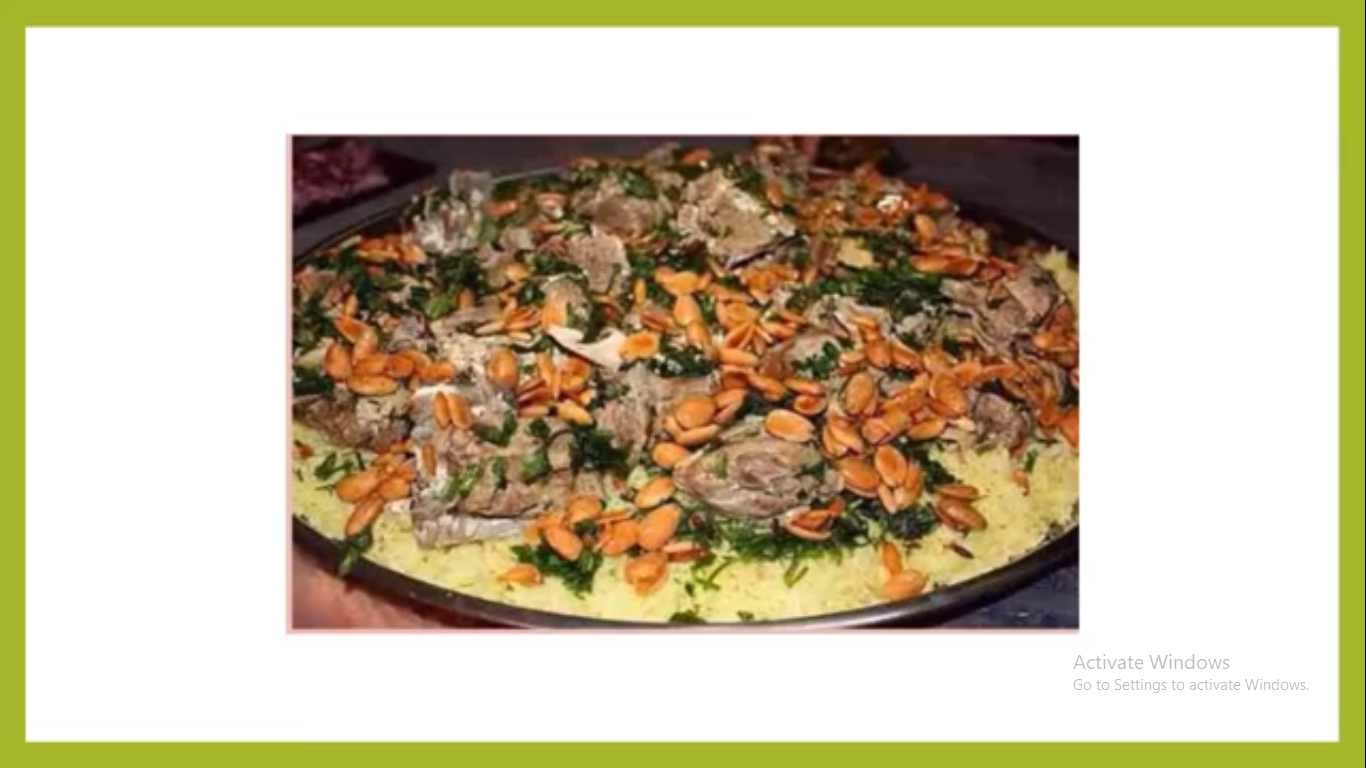 مكوّناتُ الْمَنسَفِ
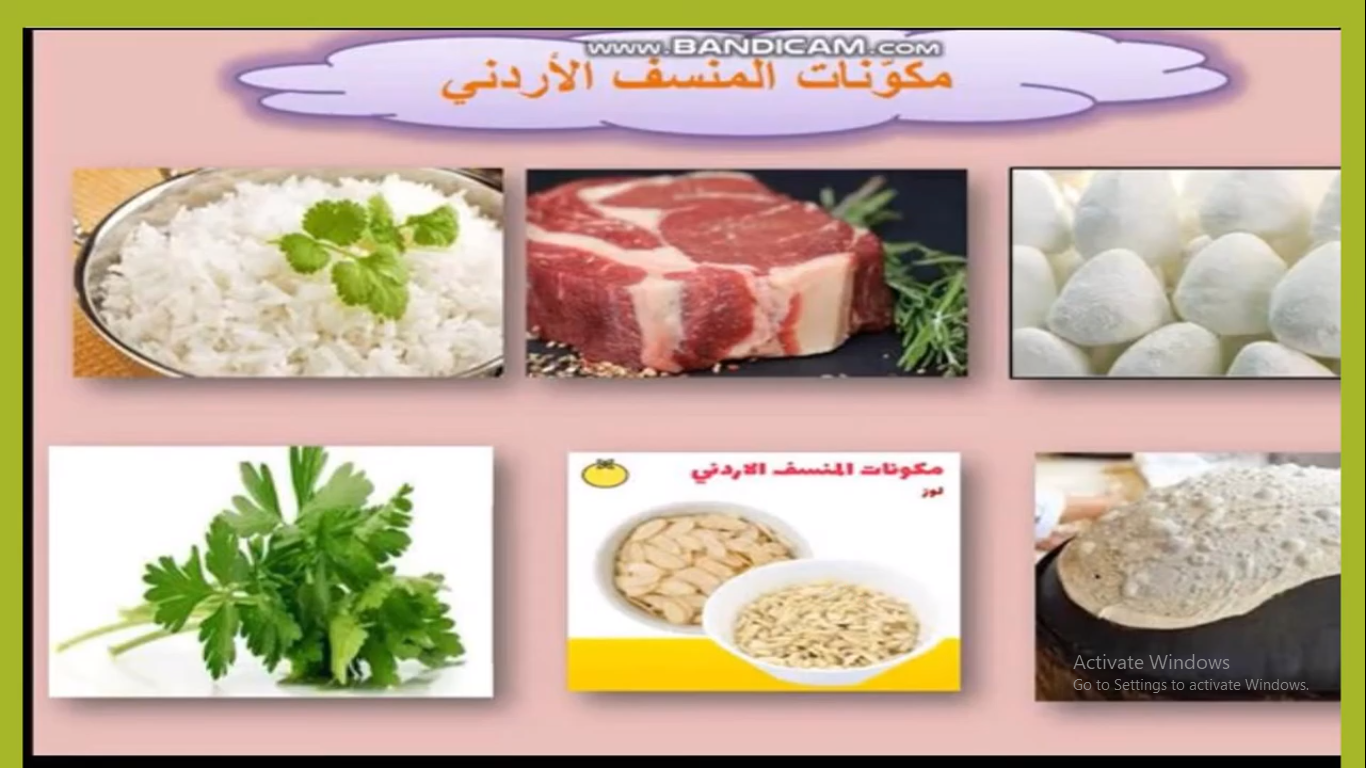 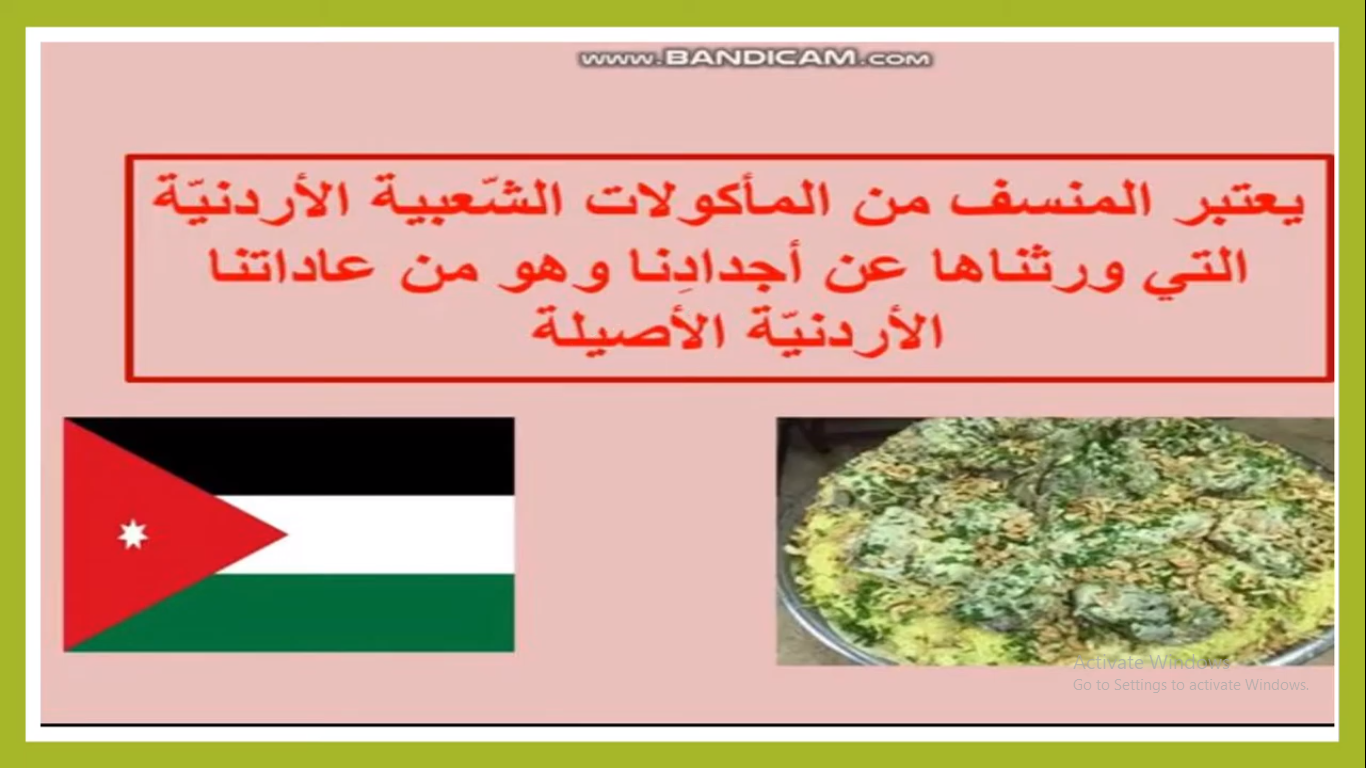 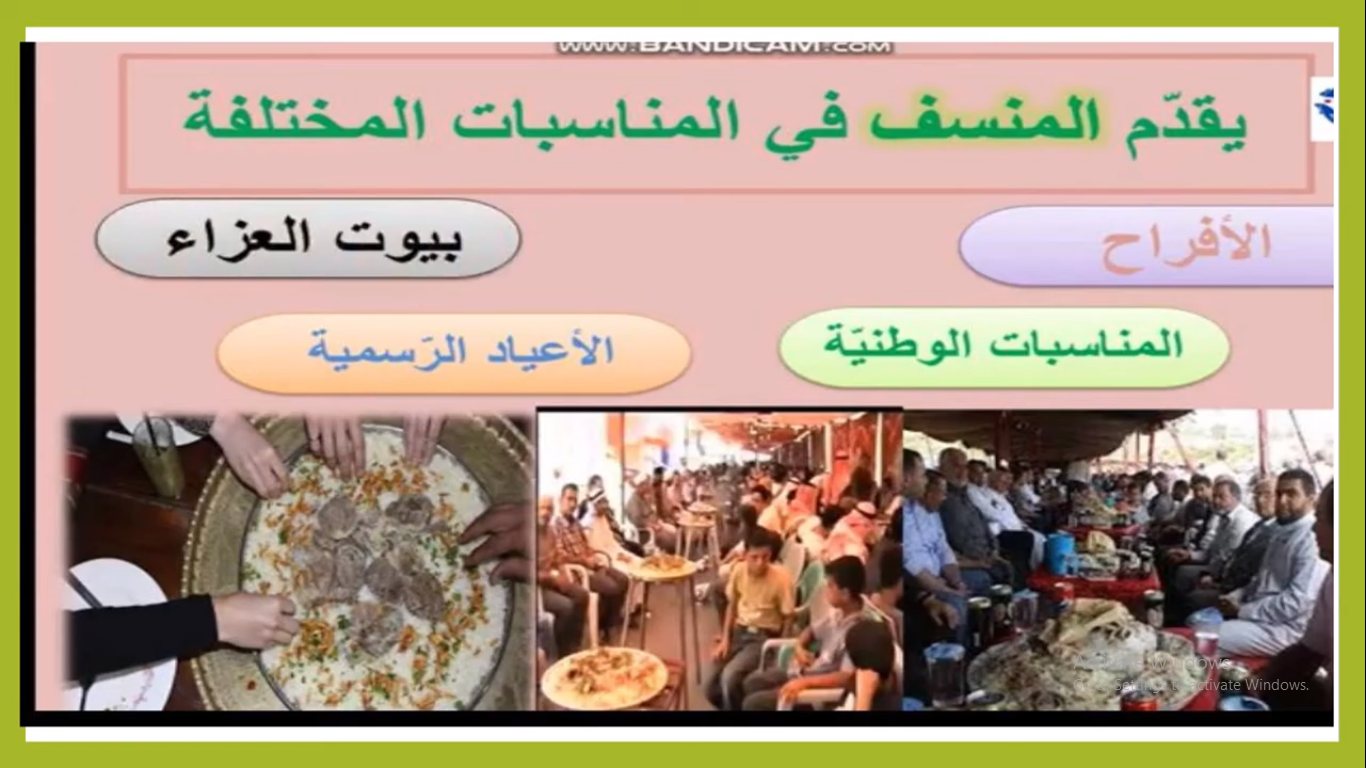 الثّوب الأردنيّ الشّعبيّ
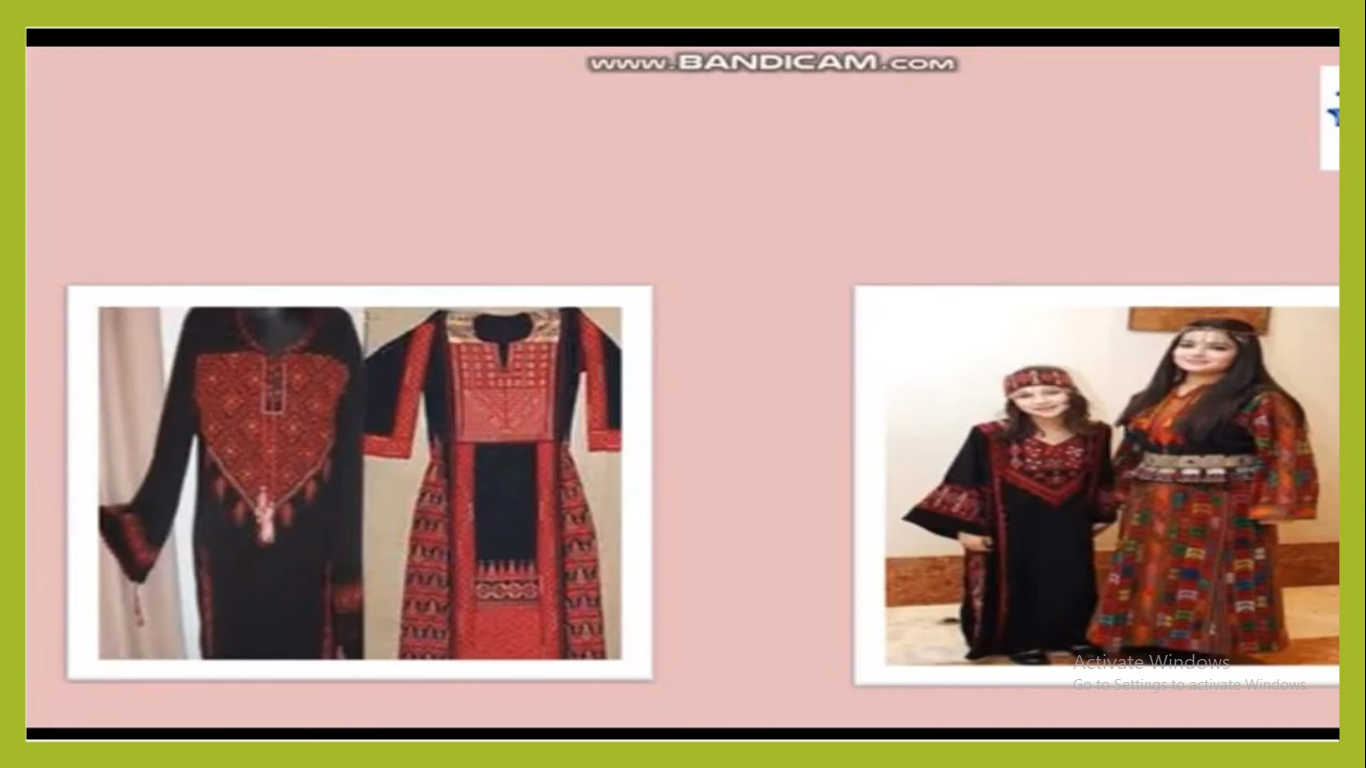 القهوة العربيّة
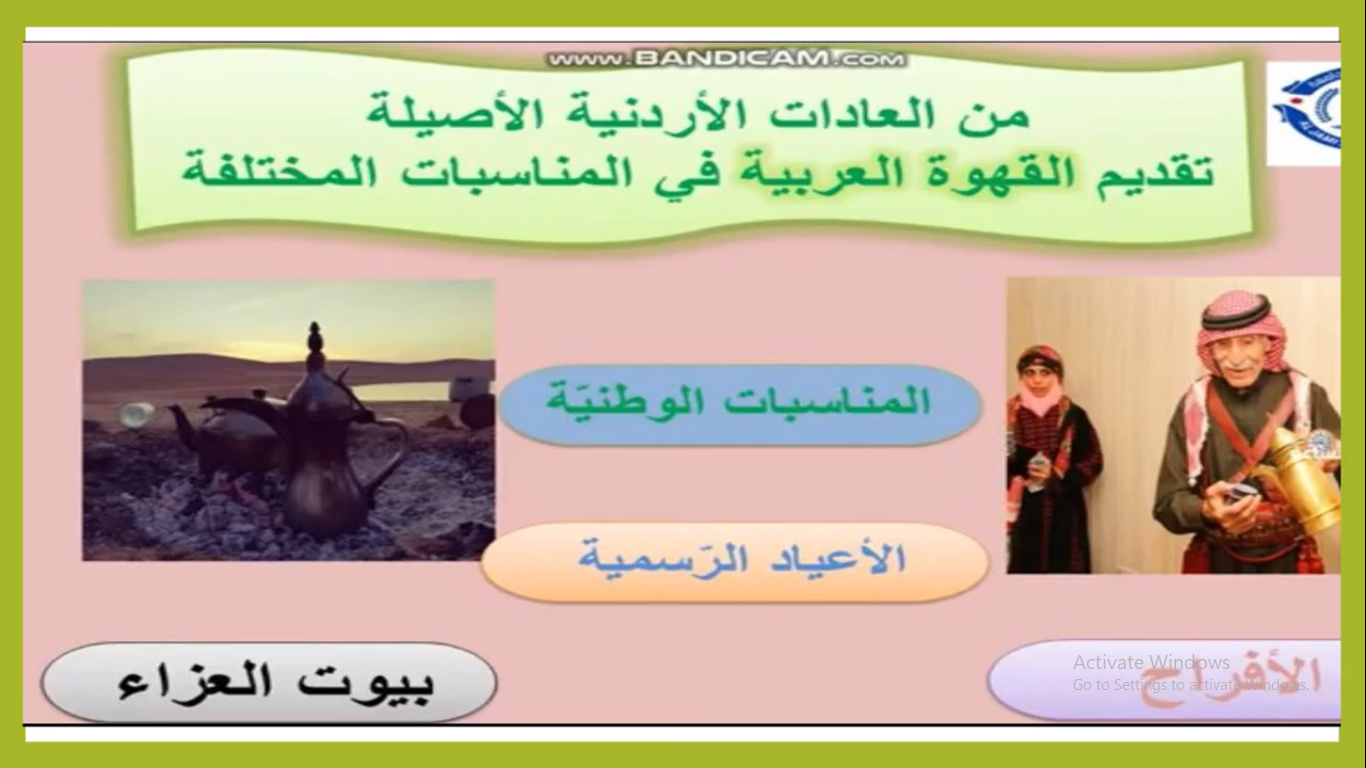 الدّبكاتُ الأردنيّةُ
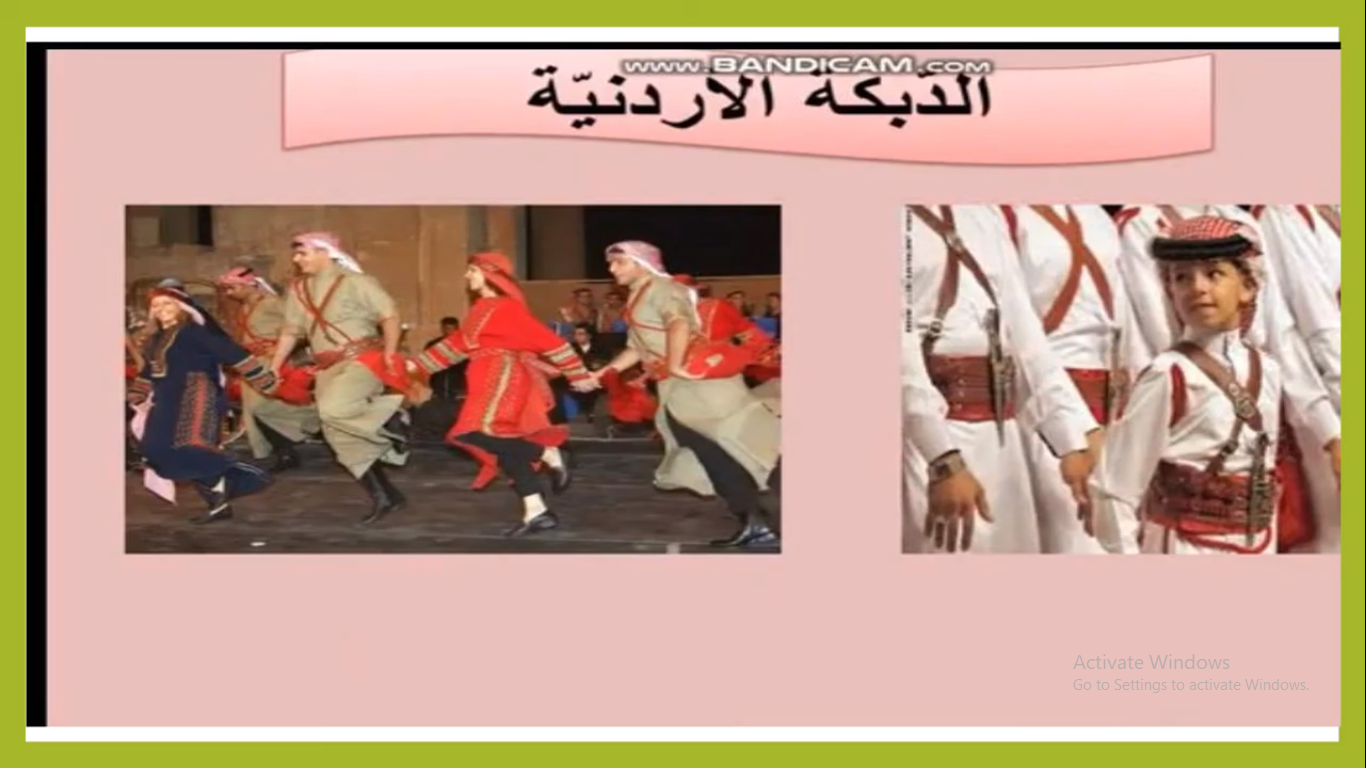 مِنَ العادات الأردنيّة
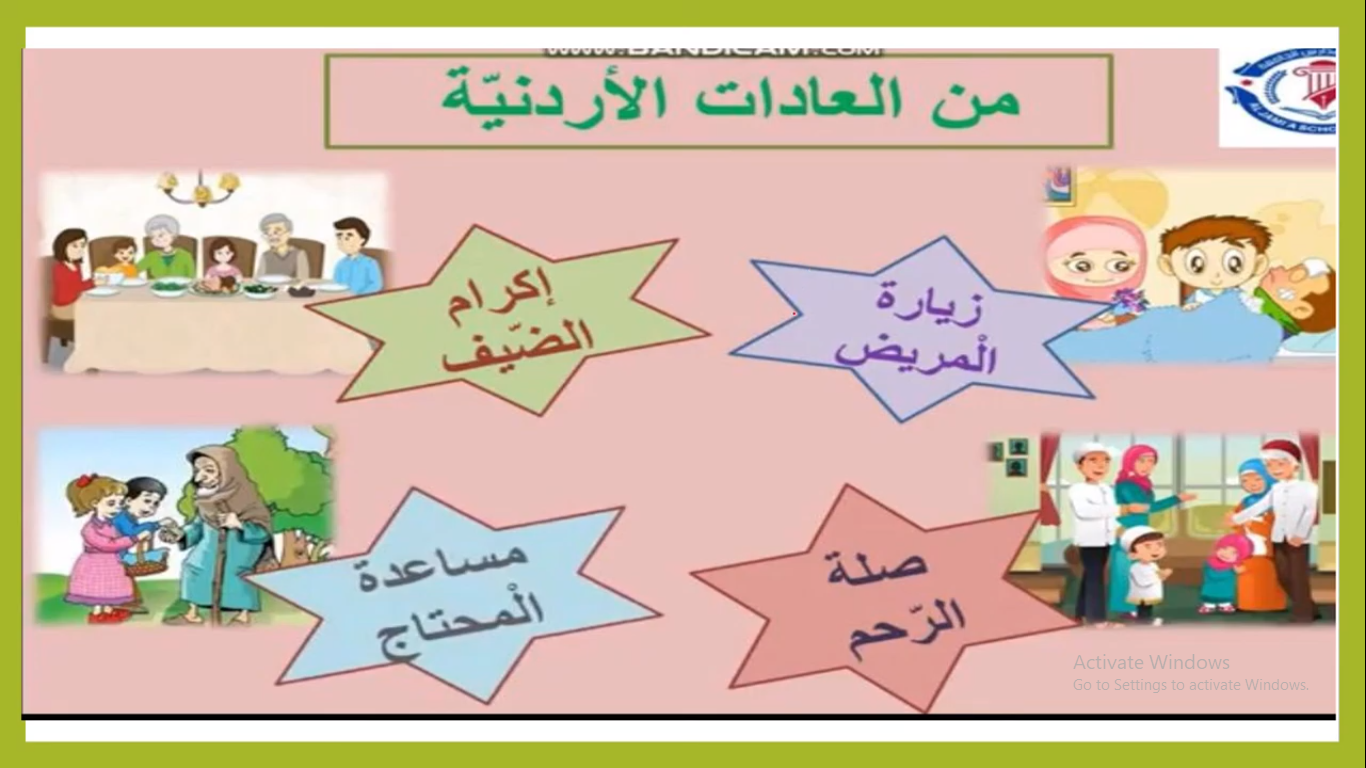 العادات :
هِي سُلوكات نَقومُ بها باستمرار .